Муниципальное бюджетное дошкольное образовательное учреждение
детский сад  комбинированного вида №19
Использование технологии  «Синквейн»  
для  развития связной речи 
 детей дошкольного возраста с ОНР.
Учитель – логопед Элла Григорьевна Матюшина
«Речь - великая сила: она убеждает, обращает, принуждает»        
                                                    Р. Эмерсон.
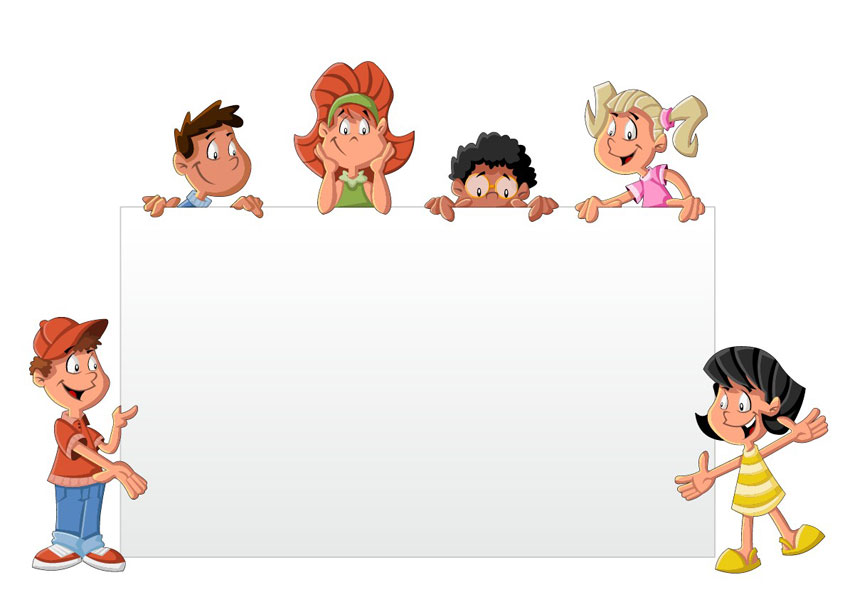 Современная логопедия характеризуется поиском и внедрением новых эффективных технологий, помогающих оптимизировать работу логопеда.
Что такое синквейн?
Слово «синквейн» происходит от французского слова «пять»
 и означает «стихотворение пяти строк». 
     Синквейн – нерифмованная пятистрочная стихотворная форма, 
написанное в соответствии с определёнными правилами.
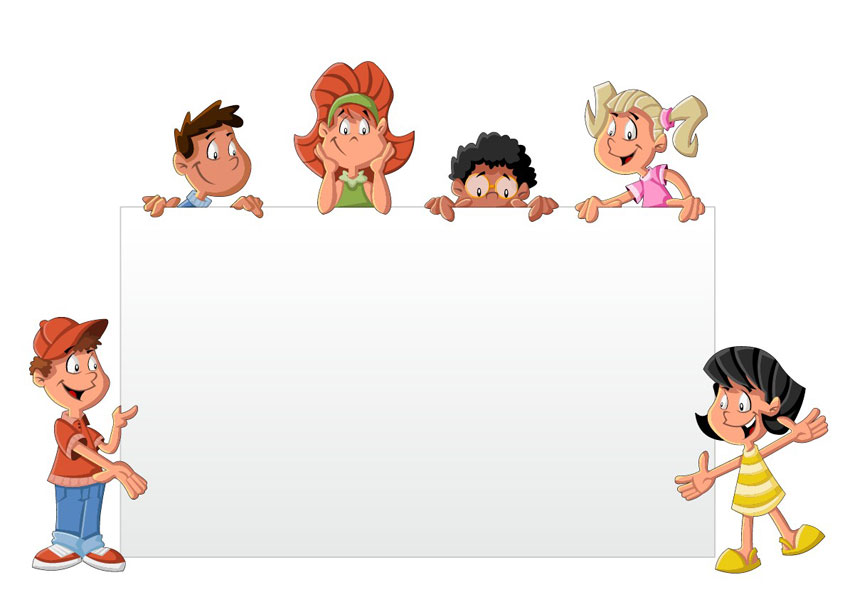 В начале XX века, форму синквейна разработала 
американская поэтесса 
       Аделаида Крэпси, 
опиравшаяся на знакомство с японскими
 миниатюрами хайку и танка .
Синквейны вошли в её посмертное 
собрание стихотворений, 
изданное в 1914 году. В  России 
синквейн  стал использоваться с 1997года.
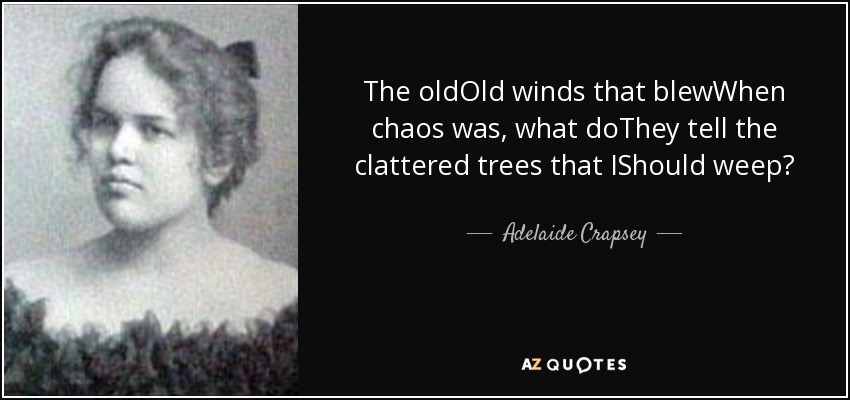 Схема составления «синквейна»
1 строчка (Кто? Что?) — существительное — одно
   ключевое слово
2 строчка (Какой? Какая? Какое?) — два
  прилагательных, характеризующих первую строчку
3 строчка (Что делает?) — три глагола, 
  обозначающих действие, относящееся к теме
4 строчка — предложение, показывающее
   отношение автора к теме
5 строчка —одно слово-обобщение или
  словосочетание — ассоциация, синоним к предмету
Чёткое соблюдение правил написания синквейна не обязательно.
На начальном этапе обучения детей по составлению «синквейна»  проводится следующая работа:
Ознакомление с понятиями «неживой» и «живой предмет», 
          «слова, обозначающие предмет», «слова, обозначающие действие
          предмета» и «слова, обозначающие признак предмета»
Проводятся  дидактические игры и упражнения:
— «Какой? Какая? Какое?» (груша какая?... желтая, спелая,  
          вкусная,    душистая);
     — «Кто, что делает?» (лист…летит, кружиться, падает); 
     — «Угадай предмет по описанию?» (оно круглое, красное, спелое, 
          сладкое…);
     — «Назови части целого» (дерево … корни, ствол, ветки, листья); 
     — «Расположи картинки и составь мини-рассказ»; 
     — «Загадай загадку» (она фиолетовая, сладкая, висит на дереве, 
          очень полезная…).
Условные обозначения слов для составления синквейна    детьми
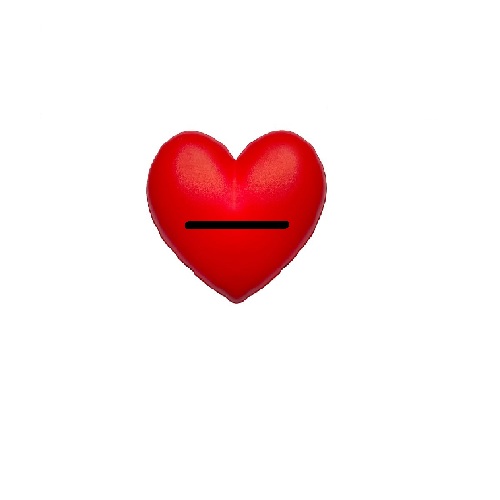 – Слово – живой предмет(Кто?)
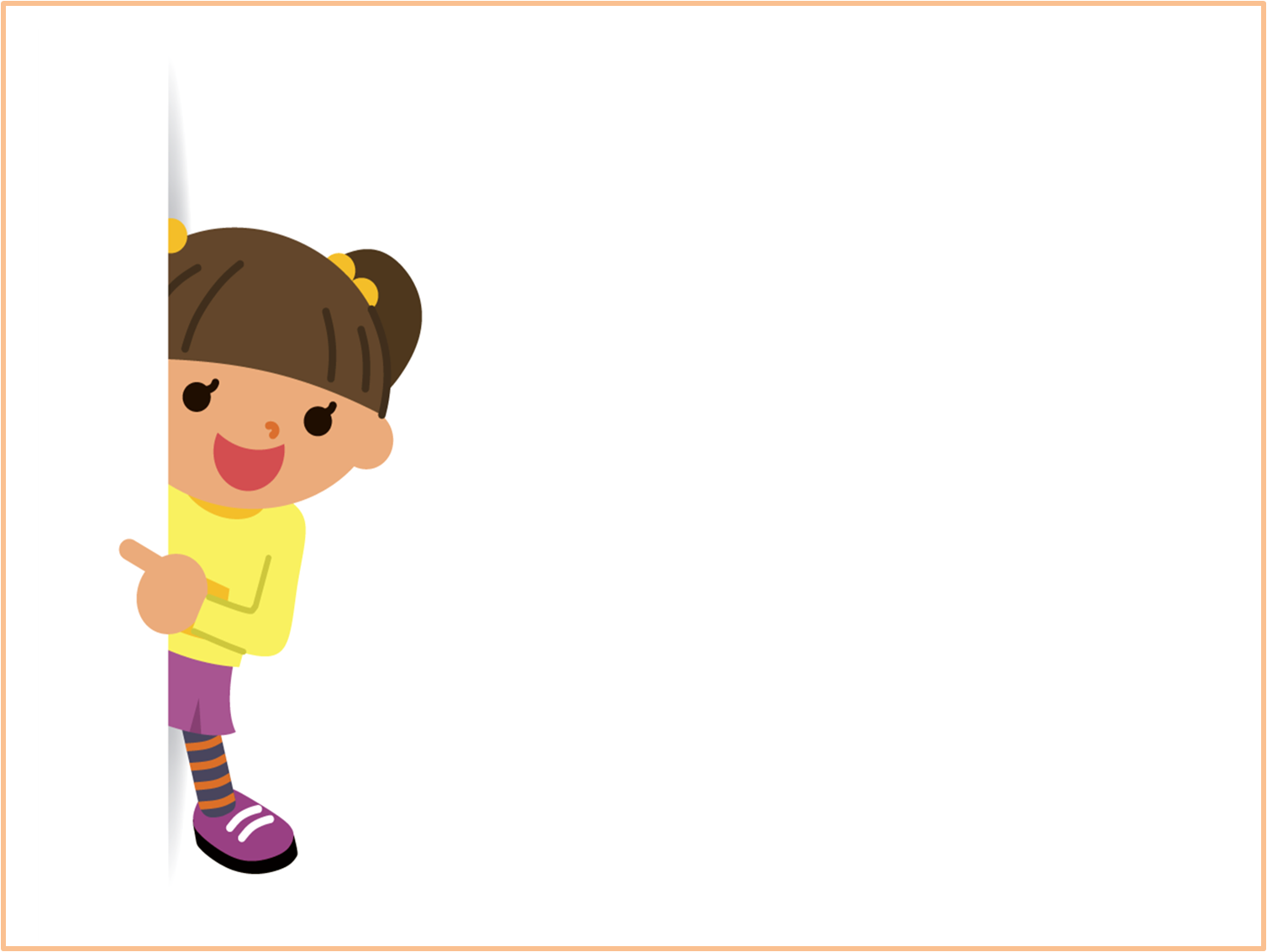 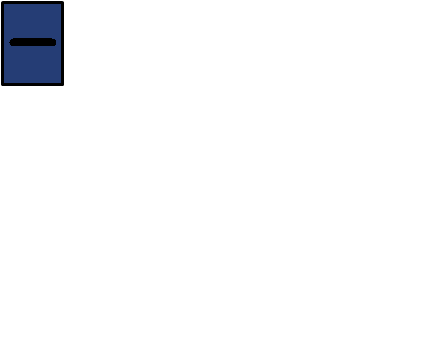 – Слово – не живой предмет(Что?)
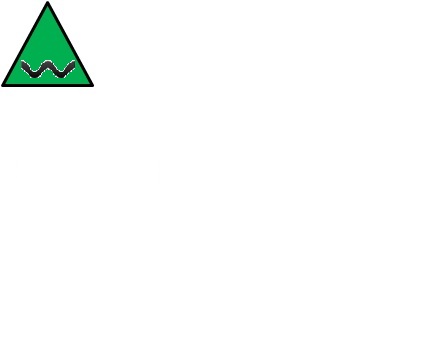 – Слово – признак (Какой?)
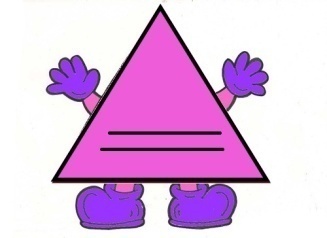 – Слово – действие (Что делать? 
        Что делает?  и т.д.)
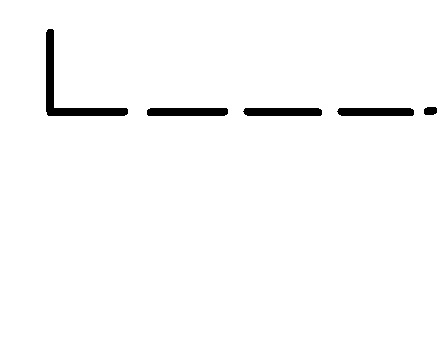 – Предложение по теме.
– Слово – ассоциация
Модель синквейна
Алгоритм  составления синквейна
1
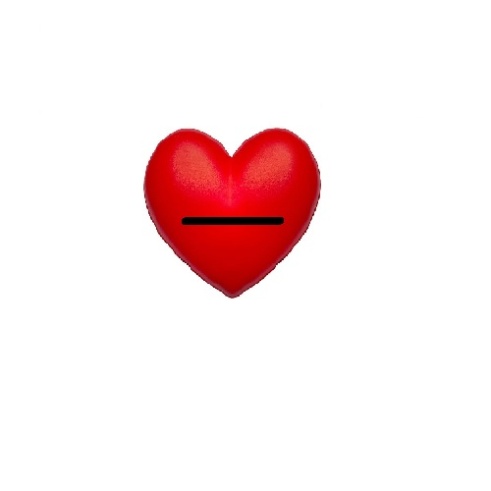 Мама.
Добрая, нежная.
Любит, заботится, готовит.
Я люблю свою маму.
Родная.
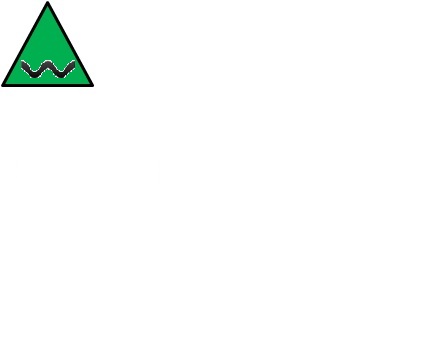 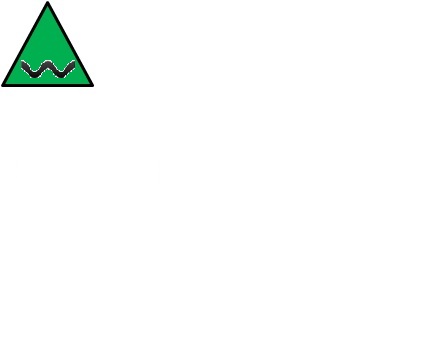 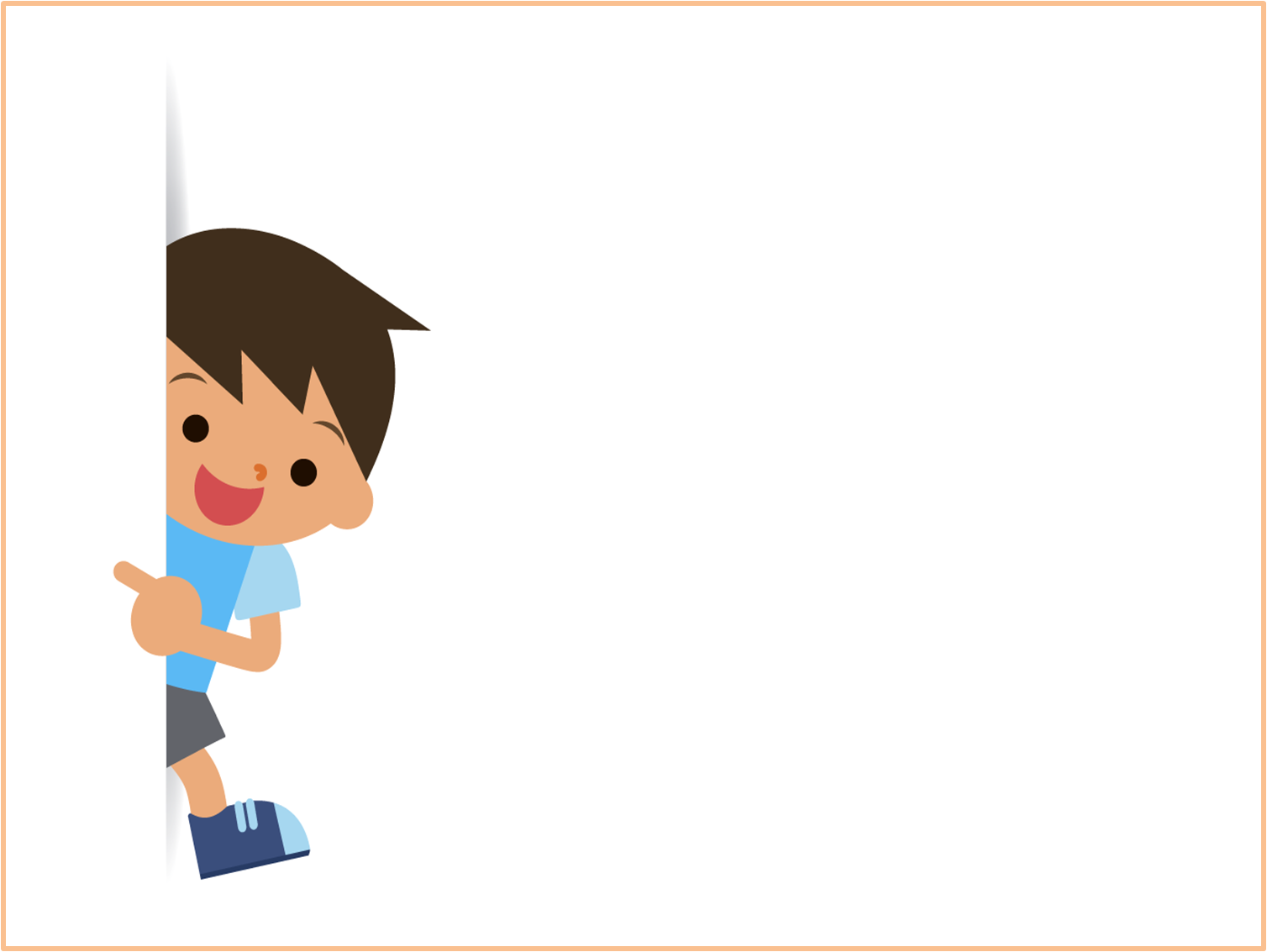 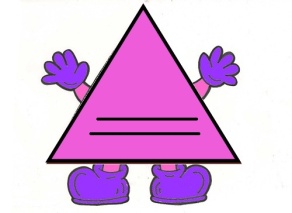 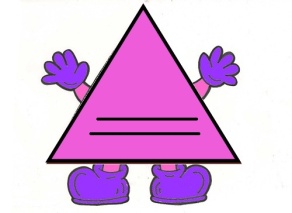 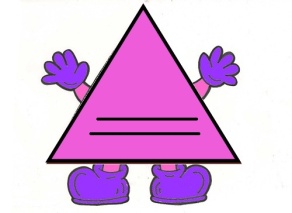 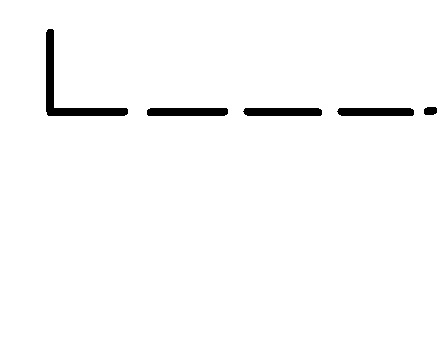 Модель синквейна
Алгоритм  составления синквейна
2
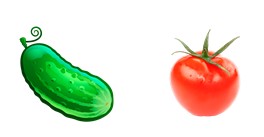 1.
1. Огурец.
2. Зелёный, овальный.
3. Срывать, резать, кусать.
4. Огурец лежит на грядке.
5. Овощ.
2.
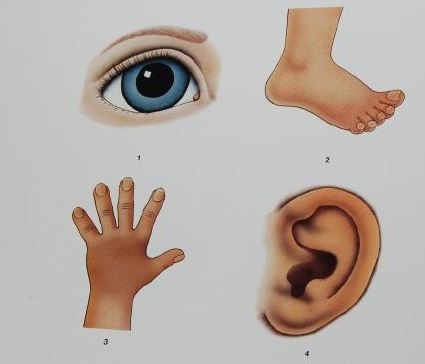 3.
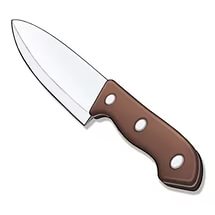 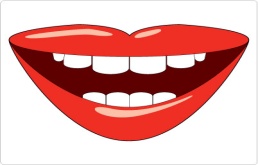 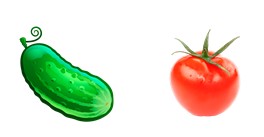 4.
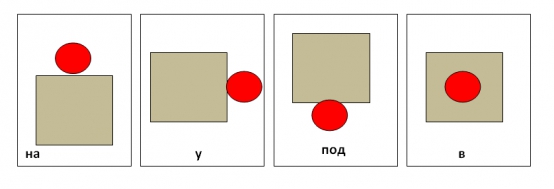 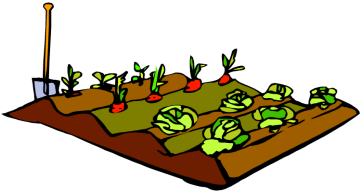 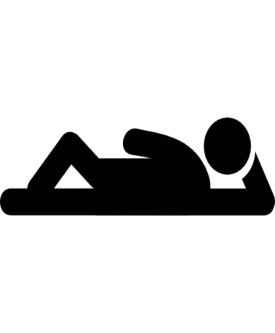 5.
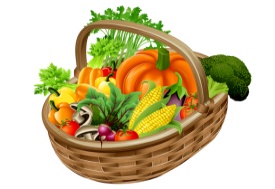 Модель синквейна
Алгоритм  составления синквейна
3
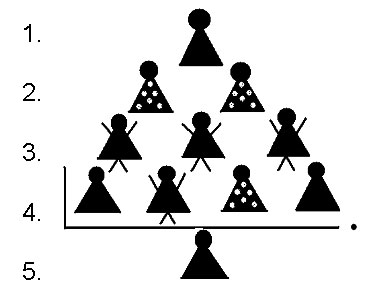 Заяц.
Белый, пушистый.
Бегает, прыгает, грызёт.
Мне нравится беленький зайка.
 Лес.
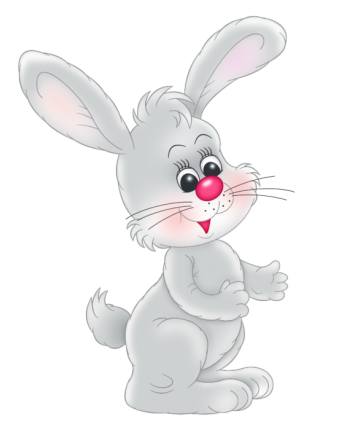 Предмет(тема) – слово-предмет
Слово – признак по теме
Слово-действие по теме
Предложение по теме
Ассоциация по теме: одно слово-предмет
Дидактический «синквейн» можно использовать:
Для закрепления изученной лексической темы.
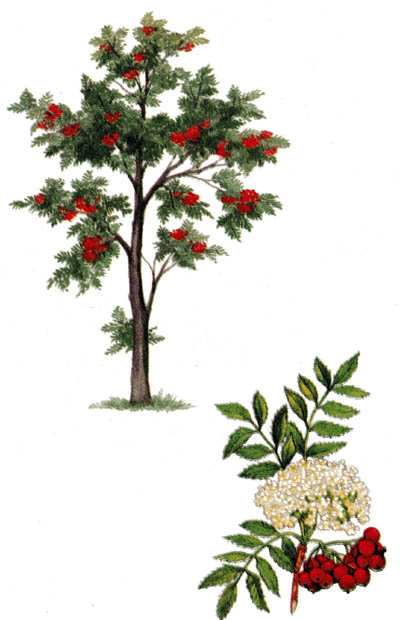 Рябина.
Тонкая, кудрявая.
Растёт, зеленеет, цветёт.
Ягоды рябины любят снегири.
Дерево.
Тонкая, кудрявая рябина растёт у нас за окном. Весной на ней зеленеют листья  и появляются цветы. Позже появляются ягоды. Зимой к дереву  прилетают снегири. Они  клюют ягоды рябины.
Для придумывания рассказа, используя слова из «синквейна».
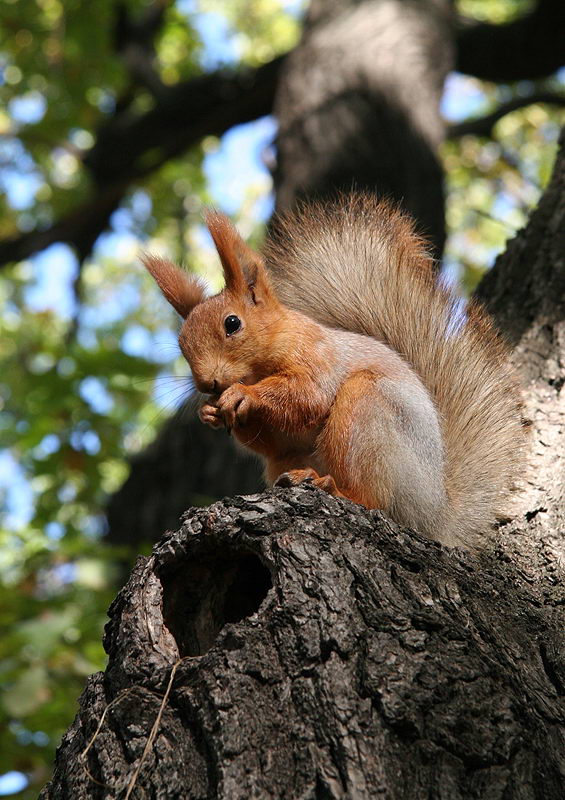 Белка. 
Пушистая, рыжая.
Прыгает, скачет, заготавливает.
Белка живёт в дупле. 
Дикое животное.
В лесу живет рыжий, пушистый зверёк. Это белка. Она ловко прыгает и скачет по веткам. Заготавливает себе пищу на зиму. На большом дереве у неё дупло. Белка – дикое животное.
Для сравнения разных характеристик предмета.
Медведь.
Сильный, большой.
Рычит, спит, ловит.
Живёт в лесу.
Дикое животное.
Мишка.
Пушистый, мягкий.
Сидит, лежит, улыбается.
Я люблю своего мишку.
Игрушка.
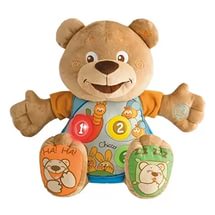 Медведь живёт в лесу. Он большой
 и сильный. Ловит рыбу в реке. 
 Зимой спит в берлоге.  Умеет громко
 рычать.  Медведь – дикое животное.
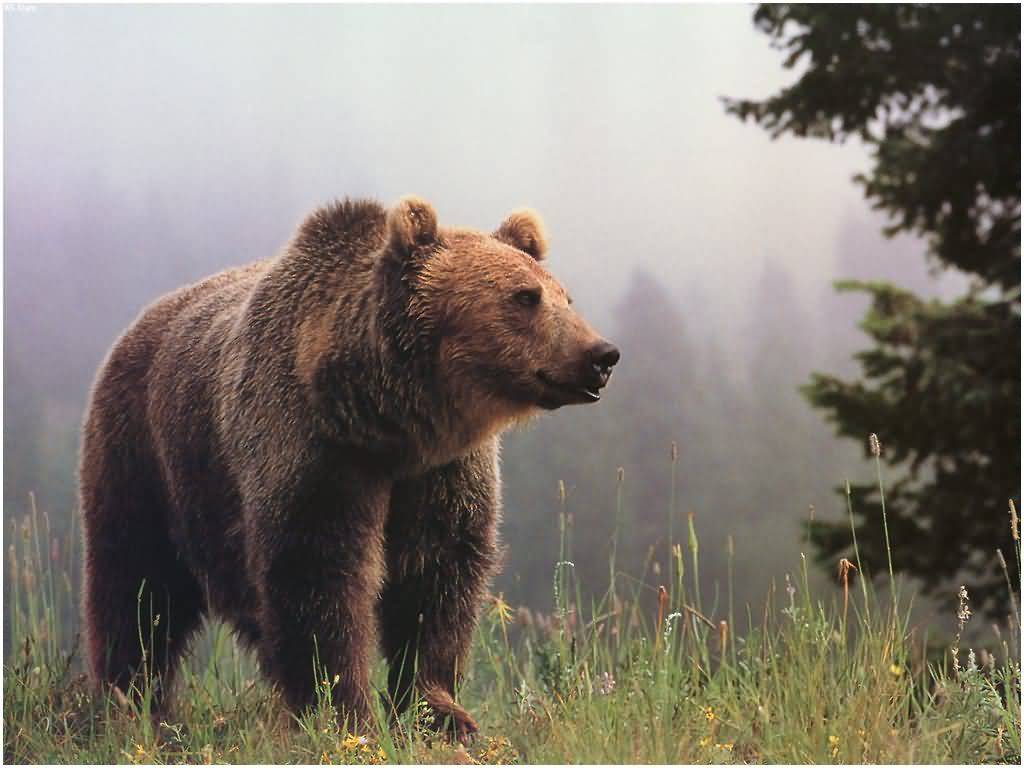 Мой мишка пушистый и мягкий. Он всегда мне улыбается. Мы любим с ним сидеть на диване и смотреть мультфильмы. Когда я сплю, он лежит рядом. Я люблю свою игрушку.
Осень 
Солнечная, тёплая. 
Дарит, украшает, радует. 
Мне нравится  ранняя осень!
Сказка!
Осень.
Золотая, красивая.
Кружит, раскрашивает, провожает. 
В парке осыпаются листья.
Листопад.
Осень 
Ветреная, холодная.
Дождит, шуршит, хмурится. 
Люди смотрят в окна.
Грусть.
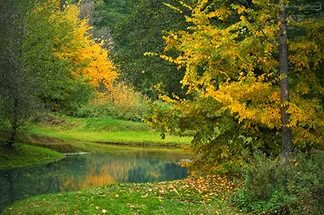 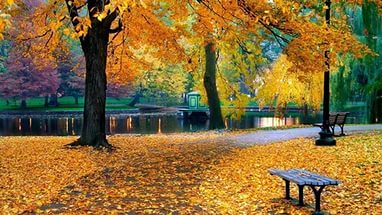 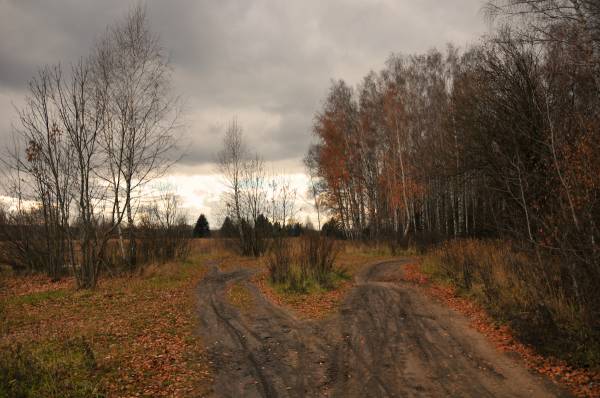 Синквейн – загадки
Читает логопед
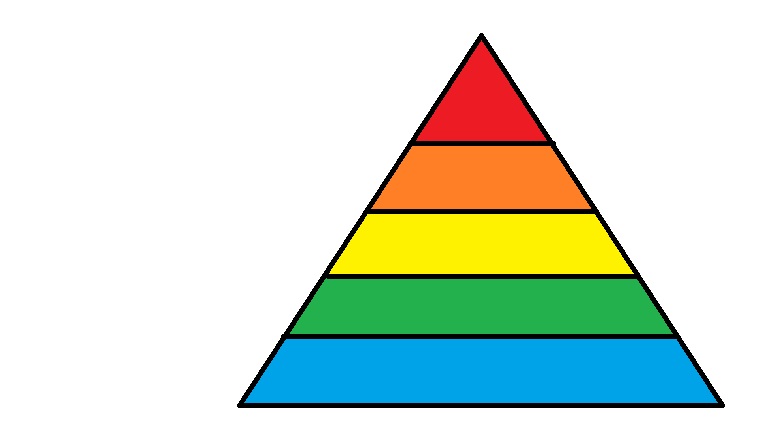 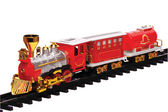 ?
Рыжий, 
пушистый
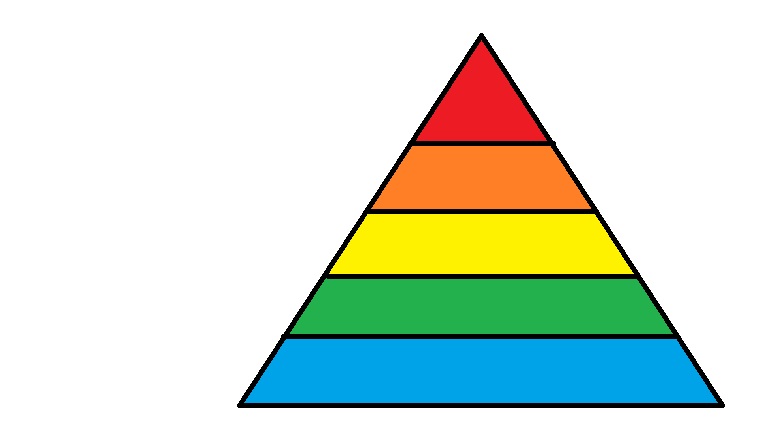 ?
Лакает, мурчит, играет
Быстрый,
пассажирский
Охотится за мышами
Домашнее животное
Мчит, стучит, гудит
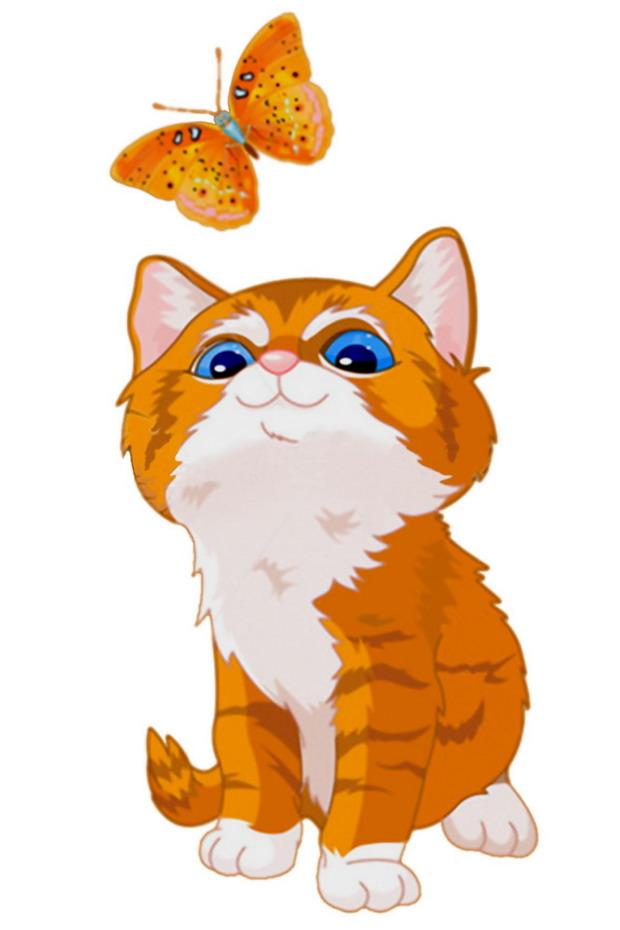 На нём можно путешествовать
Транспорт
В чём же его эффективность и значимость?
Его простота. Синквейн могут составить все.
В составлении синквейна каждый ребенок может реализовать свои интеллектуальные возможности.
 Синквейн является игровым приемом.
Составление синквейна используется как заключительное задание по пройденному материалу.
Составление синквейна используется для проведения рефлексии, анализа и синтеза полученной информации.
Синквейн помогает пополнить словарный запас.
Синквейн учит краткому пересказу.
Синквейн помогает развивать связную речь и мышление.
Сочинение синквейна – процесс творческий. Это интересное занятие помогает самовыражению детей, через сочинение собственных нерифмованных стихов.
Синквейн учит находить и выделять в большом объеме информации главную мысль.
Синквейн — это также способ контроля и самоконтроля (дети могут сравнить синквейны и оценивать их).
Составление синквейна похоже на игру, ведь сочинять весело, полезно и легко! 
      Можно научить составлять синквейны детей, ещё не умеющих читать!
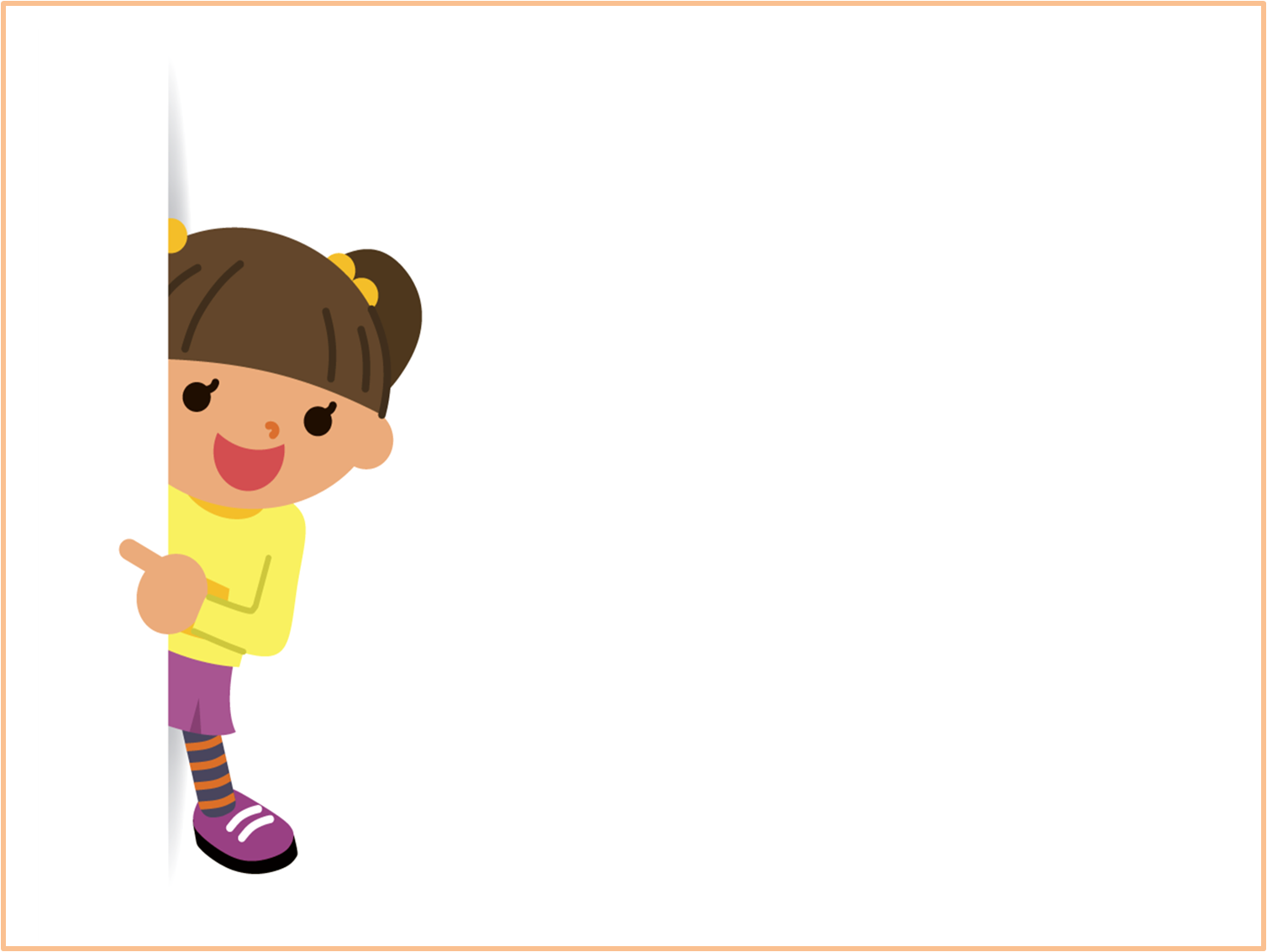 «Даже мгновенное озарение может стать той первой искрой, из которой рано или поздно возгорится пламя творческого поиска», — писал В. Шаталов.
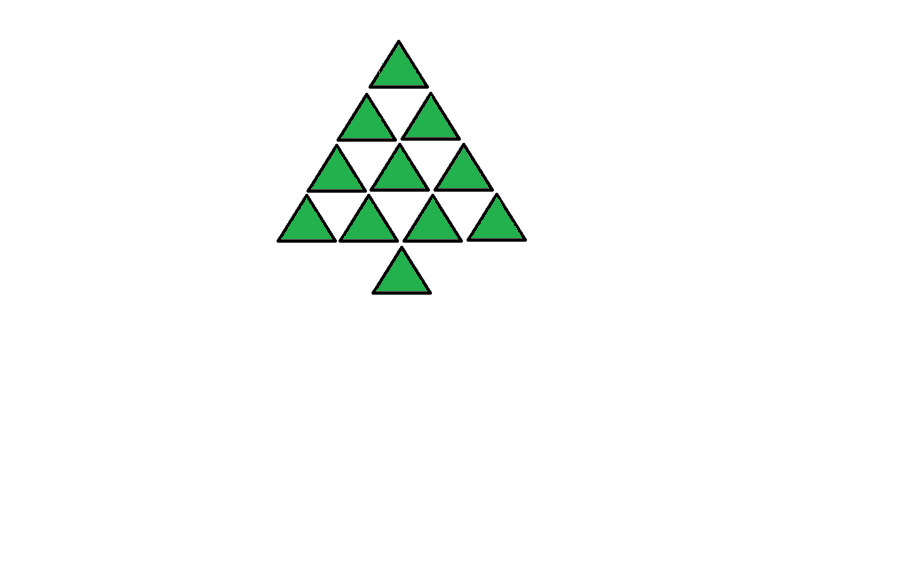 Спасибо  за  внимание!
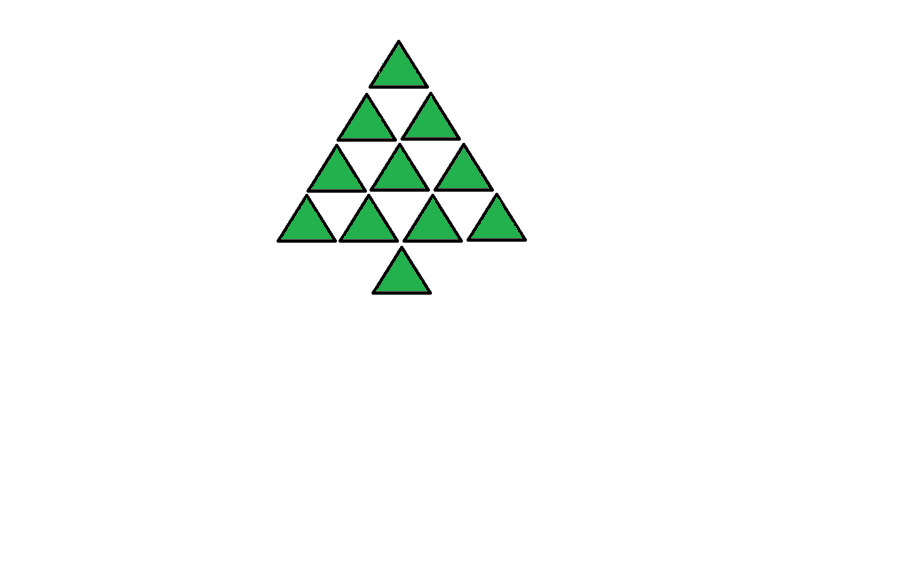 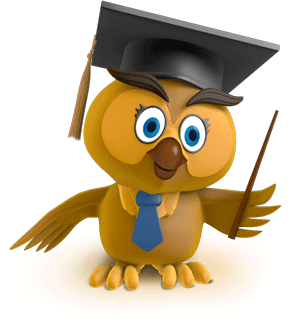